Building Institutional Capacity for Learning Analytics
Linda L. BaerEllen Wagner
Linda JornBruce Maas
Michael Mathews
Challenge: How do you find the student at risk?
http://www.youthareawesome.com/wp-content/uploads/2010/10/wheres-waldo1.jpg
Challenge: How do you find the student at risk?
http://www.youthareawesome.com/wp-content/uploads/2010/10/wheres-waldo1.jpg
Characteristics
Technology, Processes and Practices
Skills and Values
Leadership
Culture
Investment
Stages of Student Success Analytics
Static Reporting – Getting Started with Analytics
Dynamic Analysis/Intervention – Accelerating the Progress of Analytics
Optimization – Transforming/Optimizing/Leveraging Analytics
Pugliese’s (2010) Stages of Building Organizational Capacity for Student Success Analytics
Davenport and Harris (2010) Competing on Analytics
Norris and Baer (2013) Building Organizational Capacity in Analytics http://net.educause.edu/ir/library/pdf/PUB9012.pdf
Stages of Student Success Analytics
Linda L. Baer & Donald Norris 2014
What is Your Stage of Development of Student Success Analytics?
Linda L. Baer & Donald Norris 2014
Analytics in Higher Education -- ECARndex
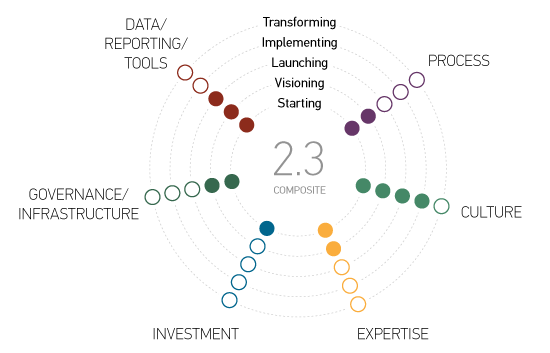 http://www.educause.edu/ecar/research-publications/ecar-analytics-maturity-index-higher-education
Linking Predictive Analytics to Prescriptions for SuccessEllen WagnerChief Strategy Officer, PAR FrameworkSeptember 29, 2014 – Orlando FL@edwsonoma, ellen.wagner@parframework.org
From Hindsight to Foresight
Game-Changer: Common Data Definitions
PAR institutions jointly develop and agree to conform to a set of common data definitions for all variables in PAR data set.
The PAR Framework common data definitions work as a Rosetta Stone of student success.
PAR Framework team openly licensed and published the PAR common data definitions:https://community.datacookbook.com/public/institutions/par 
“The PAR Framework project’s release of the Data Definitions as a Creative Commons license is a major step forward and a possible competitive advantage over commercial competitors…” (Lowhendahl, Education Hype Cycle, 2014. Gartner Research)
Predictive models reduce guesswork to find students at risk
Lift curves
30%
Actionable information identifies points for prescription
Anonymized ID
1st, 2nd and 3rd factors contributing to risk
Risk they will not be retained
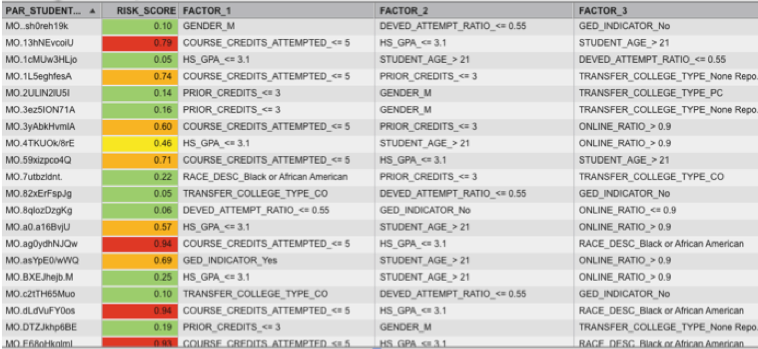 Knowing what to do next: PAR Student Success Matrix (SSMx)
Research-based toolkit and application for applying and benchmarking student services and interventions
Validated with 39 institutions 
80+ known predictors 
Ability to benchmark interventions 
Publically available definitions, over 1,700 downloads since June 2013
https://par.datacookbook.com/public/institutions/par
Applying interventions and measuring effectiveness
Student Success Matrix (SSMx) Online
Mechanism for inventorying & categorizing student success interventions/ supports
enables cross institutional benchmarking 
supports local and cross institutional cost/ benefit analyses.

Helping institutions target interventions efficiently
The right students
The right levels of interventions
The right modalities
The right timing
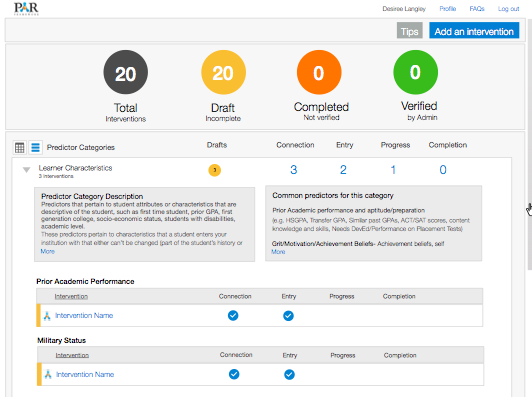 Online tools for inventorying and measuring student success programs
Applying Interventions at the greatest point of need/value
A fundamental objective for developing common frameworks for reviewing student interventions is so that the most effective interventions can be applied at the points of greatest need to effectively remediate risk. 
PAR has paved the way for creating common understanding of student risk and common tools for diagnosing risk. The road to developing consistent and applied measurement to student impact of intervention will take time and vigilance.
Please visit http://parframework.org
University of Wisconsin – Madison: Building Organizational Capacity
Stage 3:  Optimization
Stage 2: Dynamic
Stage 1: Static
D2L Student Success System Pilot
Educational Innovation:  Learning Analytics Design Team
Pugliese’s (2010) Stages of Building Organizational Capacity for Student Success Analytics
University of Wisconsin–Madison
[Speaker Notes: Pugliese’s (2010) Stages of Building Organizational Capacity for Student Success Analytics]
University of Wisconsin – Madison: Building Organizational Capacity
Stage 3:  Optimization
Stage 2: Dynamic
Stage 1: Static
1) Technology infrastructure, analytic tools and applications 
2) Policies, processes, practices, and workflows
3) Values and skills
4) Culture and behavior
5) Leadership
Pugliese’s (2010) Stages of Building Organizational Capacity for Student Success Analytics
University of Wisconsin–Madison
[Speaker Notes: Pugliese’s (2010) Stages of Building Organizational Capacity for Student Success Analytics]
University of Wisconsin – Madison: Building Organizational Capacity
Stage 3:  Optimization
Stage 2: Dynamic
Stage 1: Static
1) Technology infrastructure, analytic tools and applications 
2) Policies, processes, practices, and workflows
3) Values and skills
4) Culture and behavior
5) Leadership
Pugliese’s (2010) Stages of Building Organizational Capacity for Student Success Analytics
University of Wisconsin–Madison
[Speaker Notes: Pugliese’s (2010) Stages of Building Organizational Capacity for Student Success Analytics]
University of Wisconsin – Madison: Building Organizational Capacity
Stage 3:  Optimization
Stage 2: Dynamic
Stage 1: Static
1) Technology infrastructure, analytic tools and applications 
2) Policies, processes, practices, and workflows
3) Values and skills
4) Culture and behavior
5) Leadership
Pugliese’s (2010) Stages of Building Organizational Capacity for Student Success Analytics
University of Wisconsin–Madison
[Speaker Notes: Pugliese’s (2010) Stages of Building Organizational Capacity for Student Success Analytics]
Improving Retention and Advancement

Education and Career Positioning System
Through the
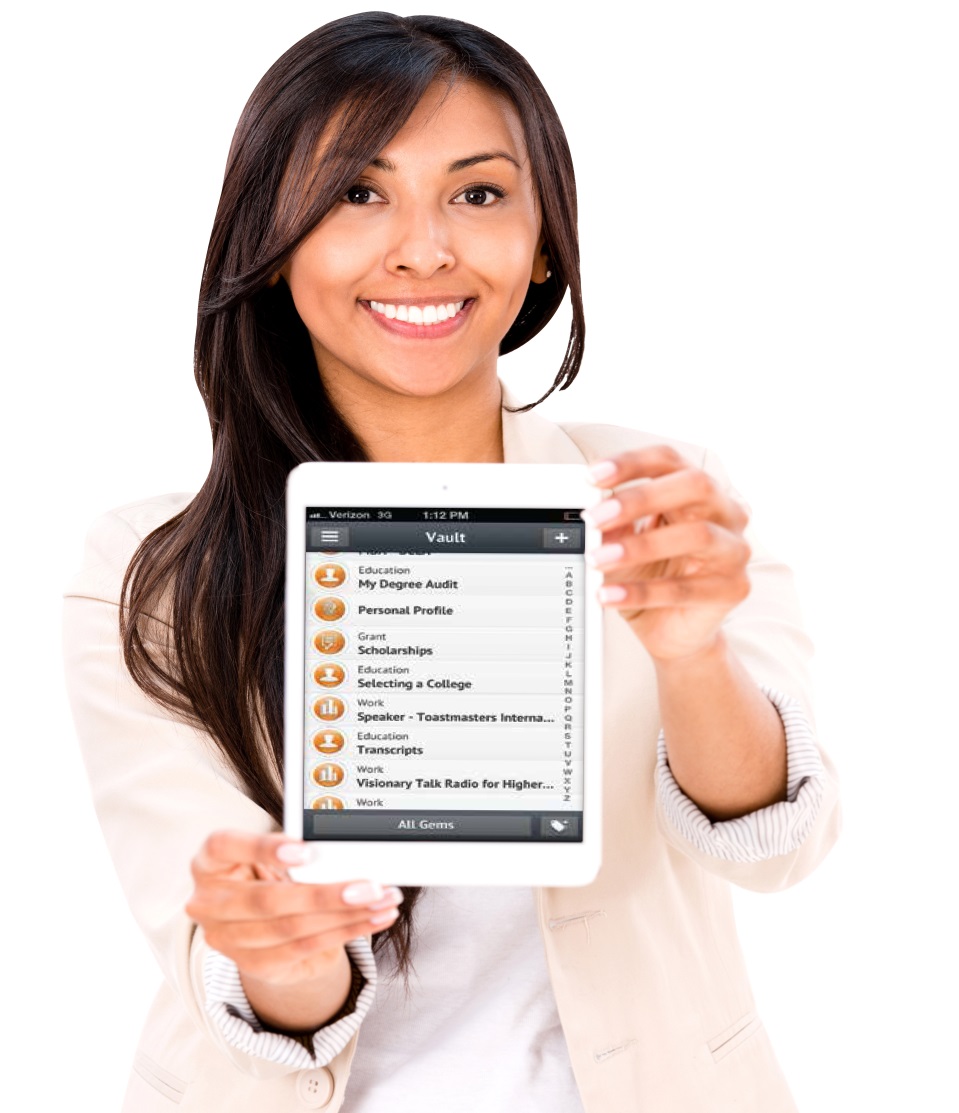 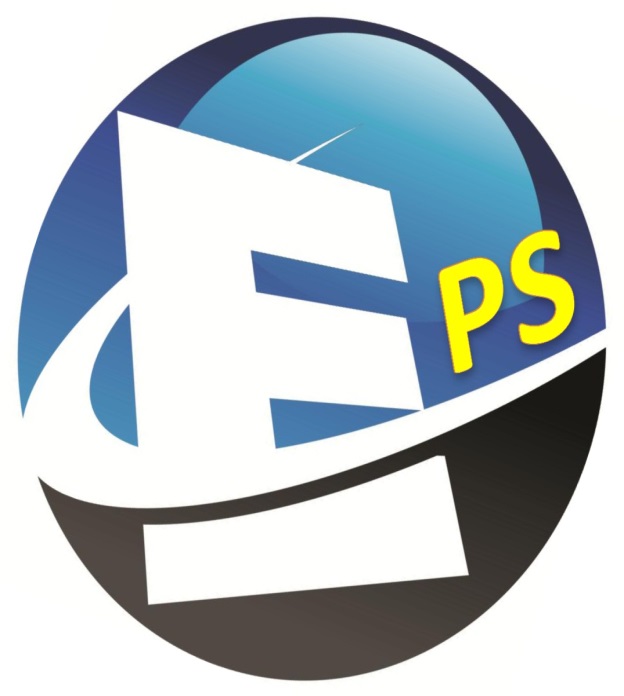 WWW.EPS4.ME
[Speaker Notes: Imagine if the students, parents and employees could visualize their destiny in a graphical manner by accessing and analyzing all the data from the educational performance systems, degree pathways, bureau of labor statistics, personal needs, workforce trends, workforce pathway, and their own personal assessment data throughout their lifetime. If the data and ownership of this liberated data were available, it would be much like the GPS but called the EPS – Educational Positioning System, or Education and Career Positioning system which allows the journey toward a rewarding career more visual and realistic]
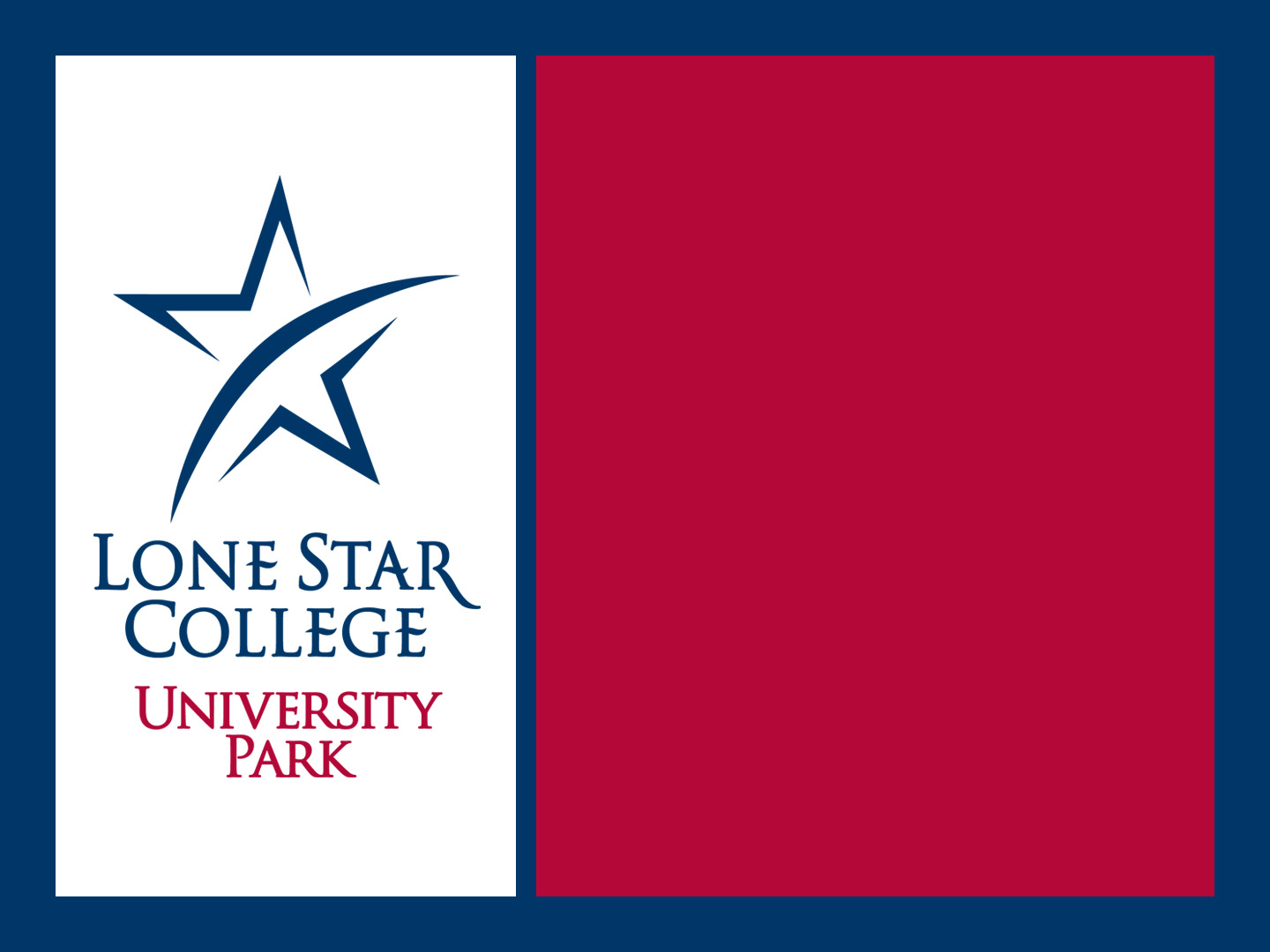 Improving  Retention and Advancement
Through

National Award Winning
Education and Career Positioning System
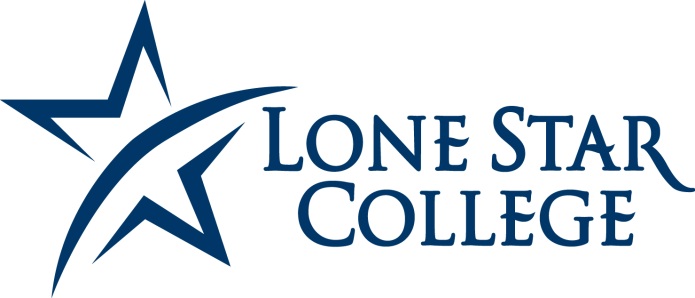 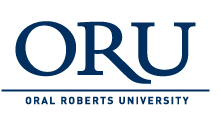 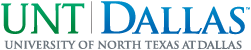 Shah Ardalan, Michael Mathews, Lois Becker
22
The Problem
The Problem
Students making informed decisions
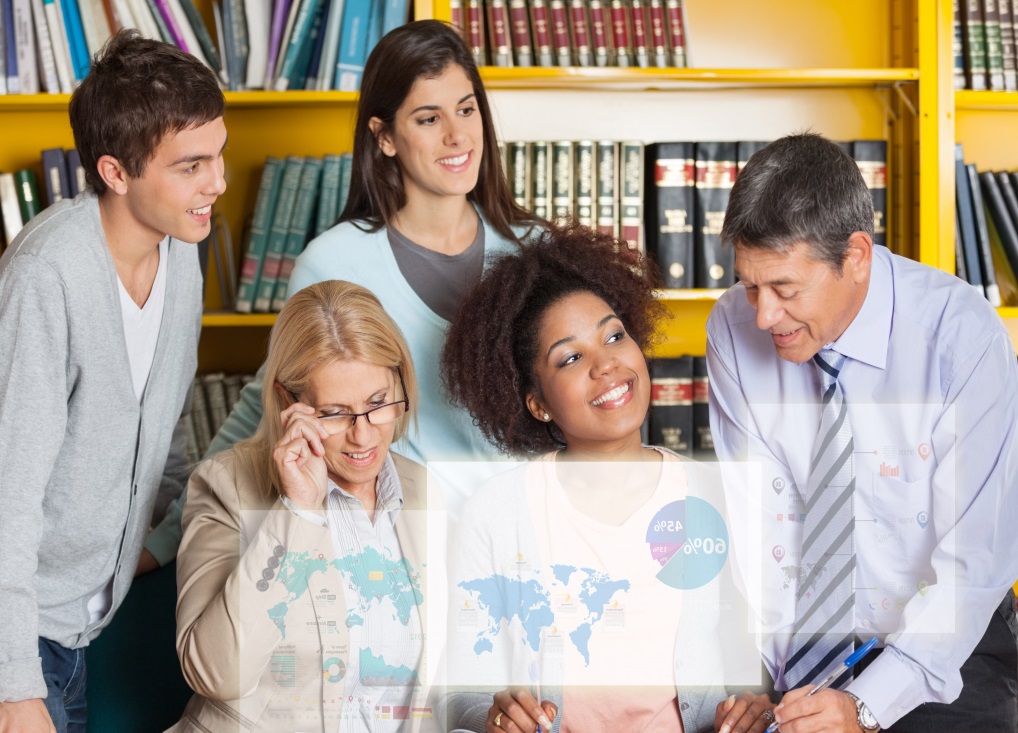 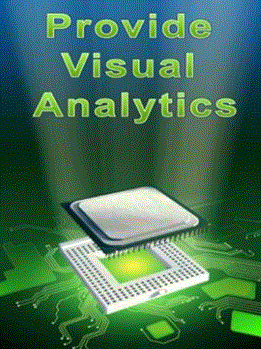 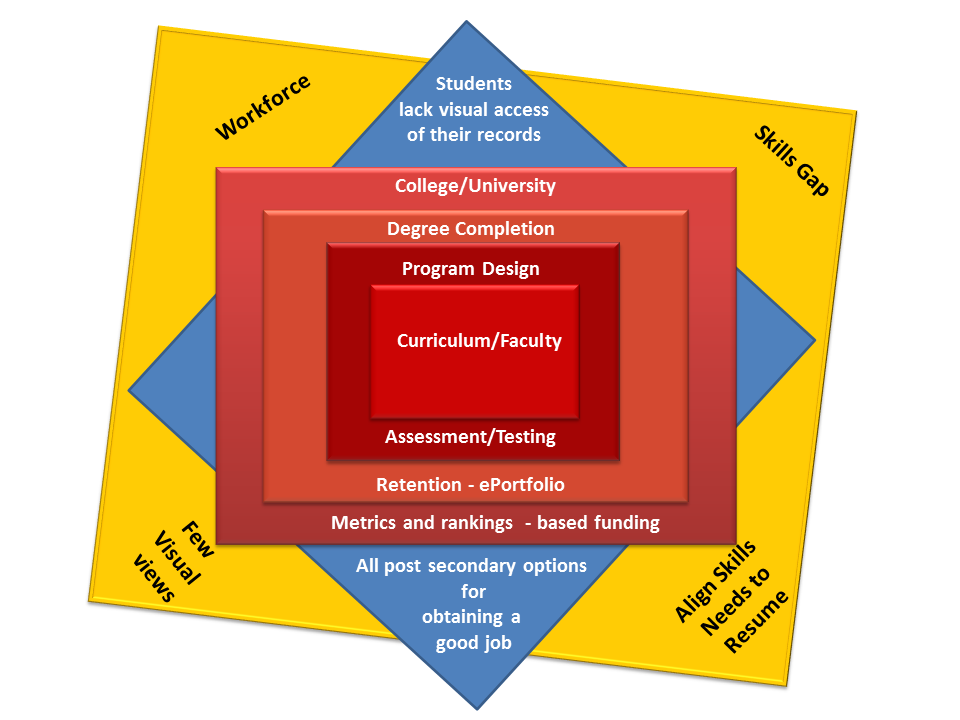 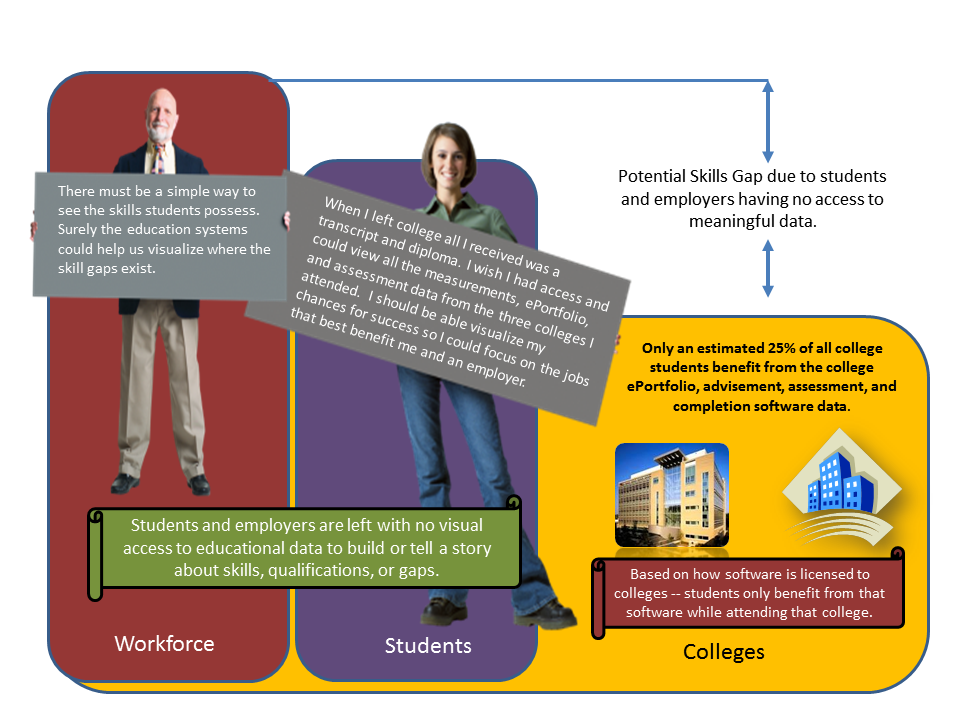 Consumers spoke and we listened…
An outside-in approach
24
[Speaker Notes: Figure 1.2 shows more descriptively where the potential skills-gap may start occurring. The reality of the modern economy is that the university and college environment is critical, but does not ultimately provide the pathway that bridges workers to the workforce. The missing element(s) is the access to all the data that makes up the complete characteristics and qualifications of the student. Considering the that less than 25% of students graduate from a single education provider, and that students can’t access their own educational records, the ability for students to identify their own growth patterns toward a good job or career are greatly diminished.]
Outcomes
Students have full access to their personal data
Students make better choices on programs that tie to their values
Faculty can better know their students
Students better understand the expectations of each major
We provide better counseling to our students
Students succeed and persist to bachelors program
We have a program pipeline to better align projected programs and hiring
25% enrollment growth from K12 to College - first semester after 
Attributed Increase in persistence by 5-10%
25
Integrated Implementation Method
Issued to all first year students attending orientation course. 
Given to students and parents as a ‘talking point.’  
Local high schools involved with implementation.
Faculty training and embracing of student self navigation 
Advisors all trained on co-operation with parents and students 
Instilled a ‘360 Degree’  cooperative spirit with faculty, students, parents, advisors, and executives.
26
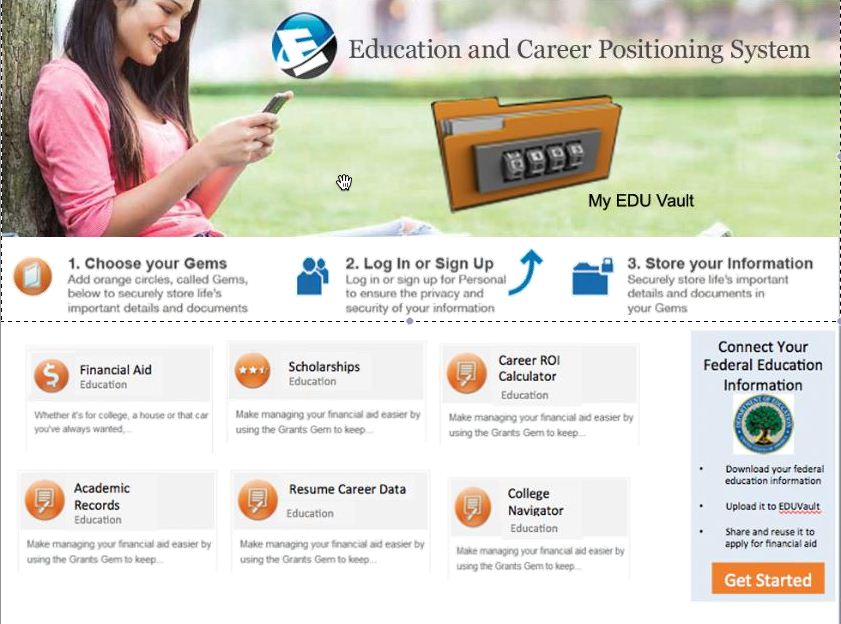 27
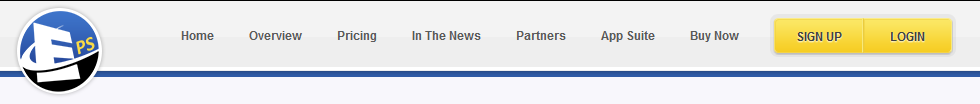 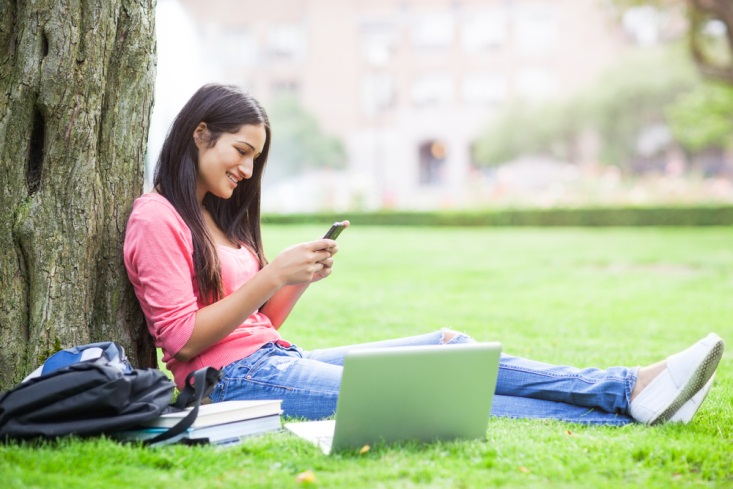 1
3
2
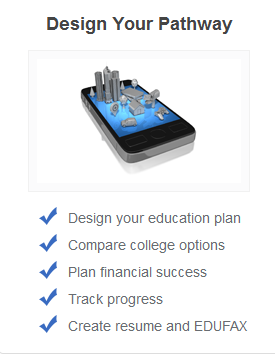 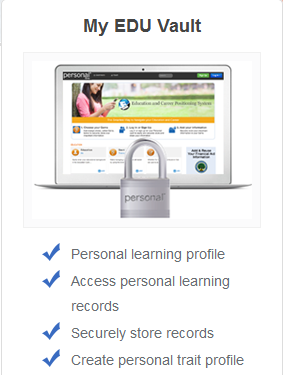 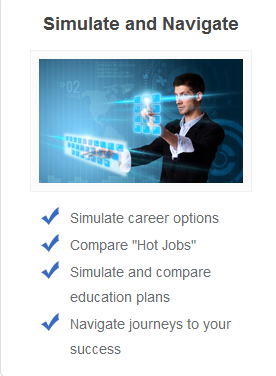 [Speaker Notes: 1. My EDU Vault is an application where you can create your personal learning profile and securely store all your personal data and records. 

2. Simulate and Navigate allows you to navigate through everything you need to know about colleges, majors, and careers. 

3. Design Your Pathway lets you plan your finances and create you resume and EDUFAX.]
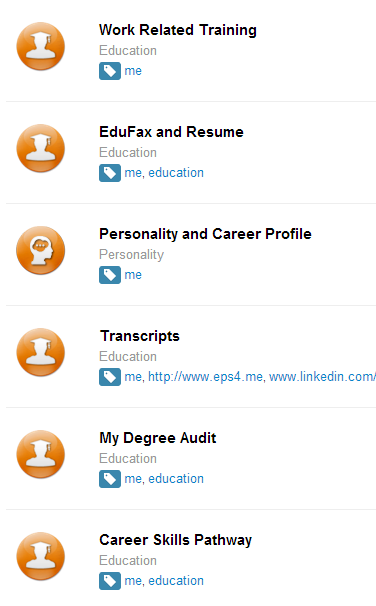 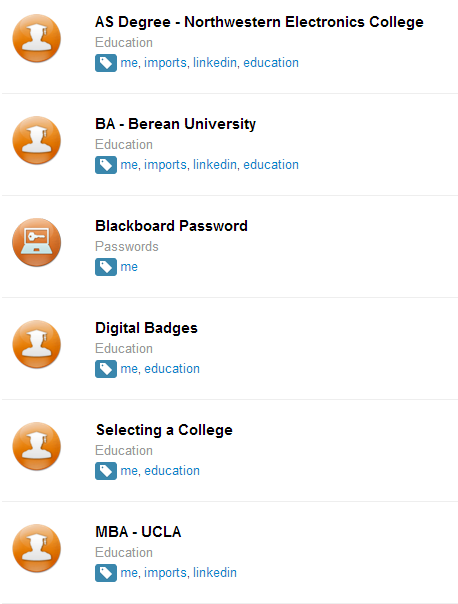 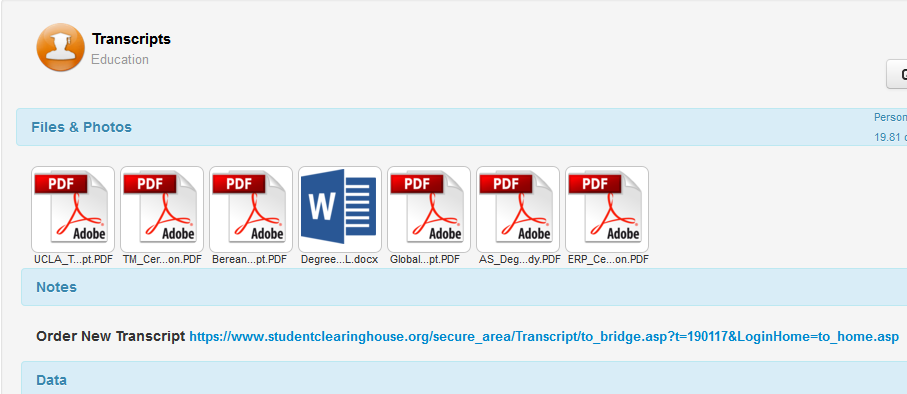 All Archived Transcripts for Michael Mathews
Link to order official transcript
Contact
Contacts
http://www.EPS4.ME
Michael.Mathews@Lonestar.edu
Lone Star College-University Park - www.lonestar.edu/UP  -    Mydatabutton.com
31
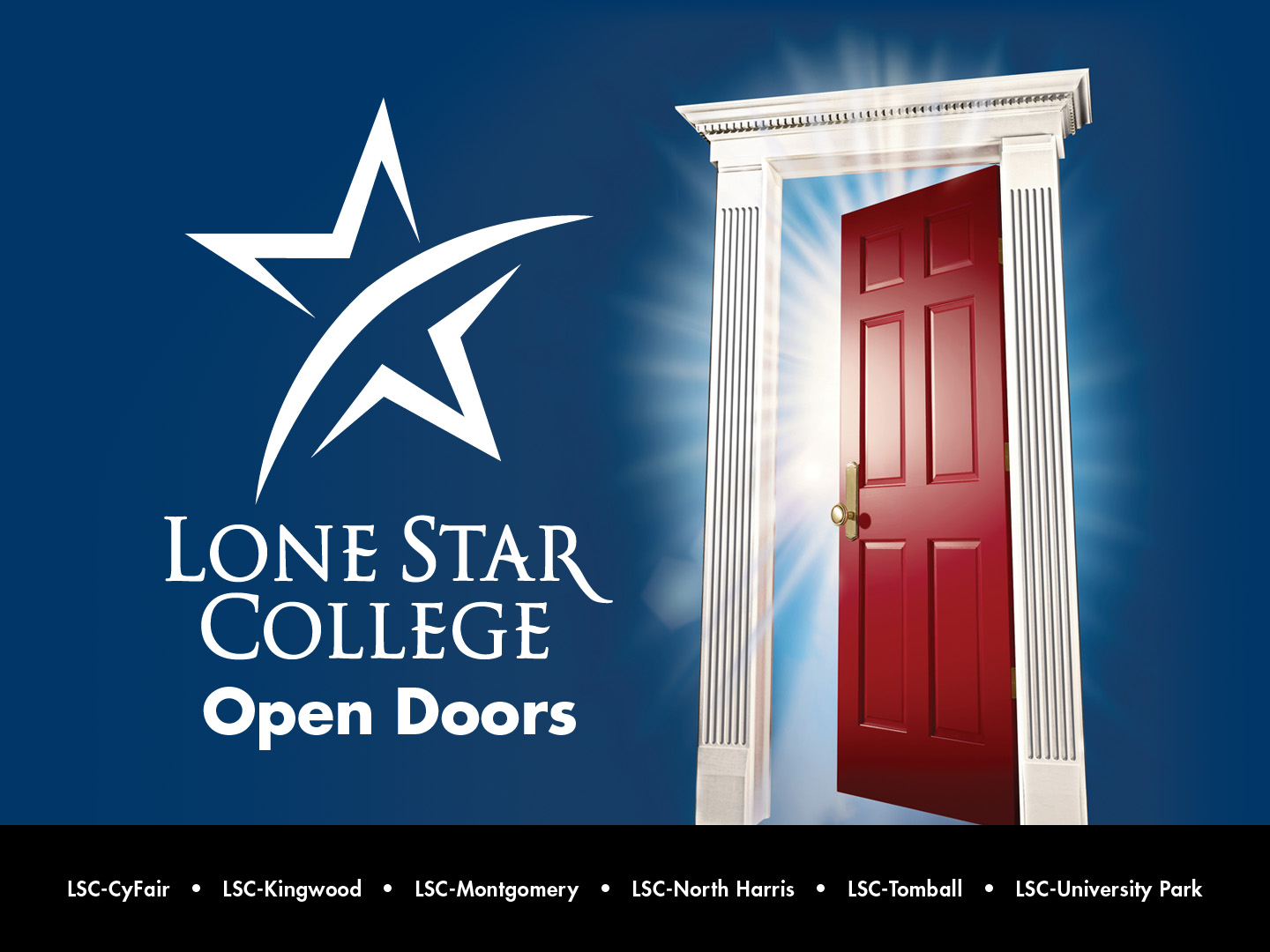 Questions
lindalbaer0508@gmail.com
Ellen.wagner@parframework.org
jorn@wisc.edu
Bruce.maas@cio.wisc.edu
michael.mathews@lonestar.edu